WHY INVEST IN PERU?
December 6, 2016
WHY INVEST IN PERU?
Internationally acknowledged macroeconomic soundness
Friendly investment environment
Trade integration policy – market access
4.   Attractive sectors to Invest
[Speaker Notes: Sin duda la crisis financiera internacional afecta las perspectivas de inversión en el mundo y lleva a los expertos a evaluar los proyectos propuestos con mayor cuidado, lo cual no implica que las empresas puedan dejar de pensar en sus desarrollos de largo plazo.
En este contexto, el Perú destaca como un destino de inversión que vale la pena evaluar. Las razones se pueden resumir en 4 campos básicos: 
Estabilidad macroeconómica: la economía peruana presenta excelentes resultados siendo uno de los países mejor preparados para enfrentar la crisis global.
Clima favorable para la inversión: el país ha consolidado uno de los marcos legales más modernos y atractivos para la inversión extranjera responsable. 
Acceso a mercados: el Perú ha establecido una amplia red de acuerdos comerciales que le aseguran acceso preferente a prácticamente todos los mercados más dinámicos del mundo.
Desarrollo de infraestructura: el crecimiento exponencial del comercio internacional peruano está generando un sustantivo aumento de la demanda por infraestructura y servicios logísticos. En ese sentido el Estado peruano viene desarrollando obras de infraestructura de importante magnitud en las cual promueve la participación del sector privado. Ello permitirá elevar nuestra competitividad y proyectarnos como una eficiente plataforma productiva y comercial en el Pacífico Sudamericano.]
MACROECONOMIC SOUNDNESS
MACROECONOMIC SOUNDNESS
Peruvian economy grew rapidly in the last decade …
Real GDP, 2004-2016*
(%Variation)
GDP, 2004-2016*
(US$ Billion)
Source: Central Reserve Bank of Peru , International Monetary Fund
Estimated figures of BCRP (Inflation report as of   September, IMF (World Economic Outlook Database – October 2016)
MACROECONOMIC SOUNDNESS
… and continues leading regional growth allowing the GDP per capita to exceed the global average by 2020…
Peru
Real GDP – Forecasts for Latin America 2016-2017
(Annual Average Variation %)
GDP per capita, PPP
($ International constant prices of 2005)
Latin-American and Caribe
Peru
World
Source: IMF / * in Peru case, source: BCRP
MACROECONOMIC SOUNDNESS
ESTABILIDAD MACROECONÓMICA
MACROECONOMIC STABILITY
Economic growth has been driven by an increase in private investment…
Private Investment 2004-2016* 
(Variation %)
Private Investment 2004-2015 
(US$ Billion)
Source: BCRP 
*  BCRP  Estimated figures (Inflation report as September  2016)
MACROECONOMIC SOUNDNESS
ESTABILIDAD MACROECONÓMICA
MACROECONOMIC STABILITY
… which today represents almost 20% of GDP …
Total investment – LATAM 2015
(% of GDP)
Private Investment 2004-2016* 
(% of GDP)
Colombia      Peru               Chile           Mexico          Brazil
Private Investment
Public Investment
Source: International Monetary Fund and figures of Central Reserve Bank
Source: Central Reserve Bank of Peru
* Estimated figures of BCRP (Inflation report as of September 2016)
MACROECONOMIC SOUNDNESS
ESTABILIDAD MACROECONÓMICA
MACROECONOMIC STABILITY
Investment announcements
Announcement of  Private Investment projects 2016 - 2018
 (US$ million )
Source: BCRP  Inflation report,  September 2016)
MACROECONOMIC SOUNDNESS
ESTABILIDAD MACROECONÓMICA
MACROECONOMIC STABILITY
… Peru is an attractive market for foreign investment, which recorded $ 7 billion in 2015
Foreign direct investment – LATAM 2015
(% GDP)
Foreign direct investment flow  2004 – 2016*
(US$ Billion)
Chile         Colombia      Peru          Brazil       LAC            Mexico
Source: BCRP 
* Estimated figures BCRP ( inflation report , September 2016)
Source: IMF and UNCTAD
MACROECONOMIC SOUNDNESS
Furthermore, the domestic demand is strengthening …
Real domestic demand  2004–2016*
(real annual Var. % )
Imports of vehicles 
for private use
(US$ million)
Imports of domestic assets /1
(US$ million)
7 Times
3 Times
Source: SUNAT 
1/ Includes imports of machines and appliance. Furniture and other house equipment's
Source: Central Reserve Bank of Peru and MEF
Estimated figures BCRP (Inflation report,  September 2016)
MACROECONOMIC SOUNDNESS
ESTABILIDAD MACROECONÓMICA
MACROECONOMIC STABILITY
This is complemented by a dynamic commercial trade…
Balance of Trade 2004-2016* 
(US$ million)
Exports
Imports
Trade Balance
Source: BCRP
* Estimated figures BCRP ( Inflation report, September 2016)
MACROECONOMIC SOUNDNESS
... all this, in a  frame of macroeconomic stability, Peru records the lowest inflation rate at a regional level….
CPI – Latin America 2005- 2015
(Annual Average Variation %)
CPI – Latin America 2015
(Annual Average Variation %)
Brazil
Peru                 Chile            Mexico       Colombia             Brazil
Mexico                 Peru               Chile               Colombia             Brazil
Source: Central Bank of Reserve of Peru,IMF (World Economic  outlook Database – October 2016
MACROECONOMIC SOUNDNESS
… has maintained  stable exchange rates and a level of risk under the regional average
Exchange Rate in Latin America 2004-2016 (*)
(Index, Base year 2005 = 100)
JP Morgan EMBI+ 
(Basic points)
Spread  Peru (pbs)
Spread  LATAM  (pbs)
Mexico
Brazil
Peru
(*) As of August 2016
Source: CEPAL
Source: BCRP
MACROECONOMIC SOUNDNESS
Peru maintains a healthy level of debt…
Public Debt– Latin America 2015
(% of GDP)
Public Debt– Peru 2004-2016*
(% of GDP)
Source: Central Bank of Reserve of Peru 
*Estimated figures, BCRP  (Inflation report  September 2016)
Source: IMF;  and Peru figures source  BCRP
MACROECONOMIC SOUNDNESS
… and has accumulated international reserves for a third of the GDP
Net International Reserves  
( US$ Billion)
NIR Adequacy Indicators
Source: Central Reserve Bank of Peru
*Up to May 31 th, 2016
Source: BCRP. Inflation report  June 2016
*Projection
MACROECONOMIC SOUNDNESS
Peru earned the investment grade and investor´s confidence by practicing a responsible political economy
Investment grade
Latin America benchmarking
Source:  Standard & Poor`s, Fitch Ratings and Moody´s.  
Updated as of August 24th, 2016
[Speaker Notes: En cuanto a la posición externa…
La responsable política económica, que ha mantenido continuidad a través de la sucesión de gobiernos democráticos, ha permitido acumular reservas internacionales que cubren en exceso la deuda externa, fortalecer el sistema financiero (muy baja morosidad), mantener un importante superávit fiscal y reducir el ratio deuda-PBI, lo cual coloca al Perú en mejores condiciones que muchos otros países en el mundo para afrontar el actual escenario de crisis internacional.
Perú ha venido registrando superávit presupuestales por varios años y el nivel de su deuda pública es bajo. De hecho, Perú es uno de los pocos países donde las reservas internacionales del Banco Central (US$ 31 mil millones o 26% del PBI) exceden el total de la deuda pública interna y externa (US$ 30 mil millones).
Finalmente, cabe anotar que ante un escenario de mayor volatilidad, donde aumenta la percepción del riesgo sobre las economías emergentes, el Perú sigue manteniendo un nivel de riesgo país por debajo del promedio regional y ha podido alcanzar (desde julio de 2008) que 3 agencia clasificadoras de riesgo (Standard & Poors, Fitch Ratings y la agencia canadiense Dominion Bond Rating Service) lo posicionen como país con grado de inversión.]
FRIENDLY INVESTMENT ENVIRONMENT
FRIENDLY INVESTMENT ENVIRONMENT
Peru offers a favorable legal framework for foreign investment:
Non discriminatory treatment: Foreign investors receive the same treatment as local investors. 
Unrestrictive access to most economic sectors *.
Free transfer of capital.
Free competition.
Guarantee for Private Property.
Freedom to purchase stocks from locals.
Freedom to access internal and external credit.
Access to international disputes settlement mechanism  
Peru participates in the Investment Committee of the Organization for Economic Co-operation and Development (OECD) – It promotes the implementation of the Guidelines for Multinational Enterprises.
*Investments that require authorization: Located within 50 km in  the frontier  line and those destined  to arms, ammunitions and explosive.  Likewise,  a principal local partner for investments in maritime cabotage as well as in air transport is required.
FRIENDLY INVESTMENT ENVIRONMENT
Special Regimes: Legal Stability Agreements
Regime whereby the Peruvian Government guarantees:
INVESTORS
Stability  of regulations regarding  non discriminatory treatment.
Stability  of income tax regime applicable to dividends.
Stability to use freely the most favorable exchange rate available in the market.
Stability of the free availability and remittance of foreign currency, dividends and royalties regime.
RECEIVING COMPANY
Stability of the recruitment regimes.
Stability of the regimes for the promotion of exports.
Stability of the  Income Tax Regime
Requirement:  Minimum investment of US$ 5 million in any economic sectors. US$ 10 million for hydrocarbon and mining sectors.
Validity:           10 years. Concessions: Term according to the contracts life (Max. 60 years).
FRIENDLY INVESTMENT ENVIRONMENT
Special Regime: VAT Anticipated Recovery.
Regime whereby the Peruvian Government grants the following benefits:
Granting the return of the Value Added Tax during the pre-productive stage of the project (minimum 2-year term).
Applicable to all economic sectors
For agricultural activity it is not necessary to meet a minimum investment amount. For other activities the minimum investment amount is US$ 5 million.
The project can be divided into stages, phases or similar.
FRIENDLY INVESTMENT ENVIRONMENT
A steady tax regime:
FRIENDLY INVESTMENT ENVIRONMENT
Continuous effort to facilitate the establishment and operation of business
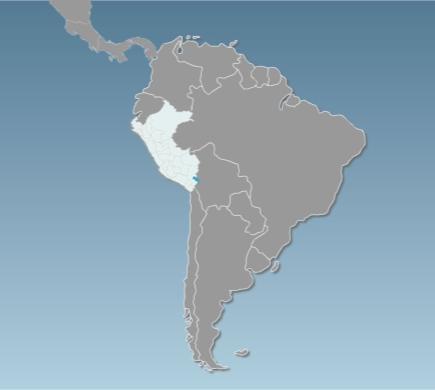 124
Guyana
Venezuela
187
Colombia
53
Surinam
158
Ecuador
114
in the regional 	ranking of  ease of doing business in Latin America
3rd
Brasil
123
Perú
.
54
Bolivia
149
Uruguay
Chile
90
57
Paraguay
92
Argentina
116
Source: World Bank Doing Business 2017
FRIENDLY INVESTMENT ENVIRONMENT
Investment Agreements
Peru has signed and currently has in force Agreements for the Promotion and Reciprocal Protection of Investment and Trade Agreements of further scope that includes investment chapters that underpin our liberalization policy.
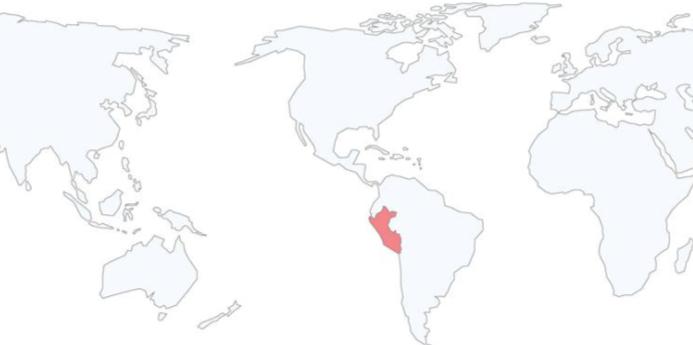 European Union  2



European Association of  free Trade  (Iceland, Liechtenstein, Switzerland and Norway) 1
Canada 1
United States1
Mexico 1
Australia 
China 1
Korea 1
Malaysia
Singapore 1
Thailand
Japan
Brunei
New Zealand
Vietnam
Cuba
El Salvador
Costa Rica 1
Panama 1
Argentina 
Bolivia
Chile 1
Colombia
Ecuador
Paraguay
Venezuela
Trade agreements
Trade Agreement. Besides , Peru has Investment bilateral agreements with Germany, Belgium, Luxemburg, Denmark, Spain, Finland, France, Holland, Italy, Portugal, United Kingdom, Check Republic, Sweden and Switzerland.
It has also signed 8 agreements to avoid double taxation with Andean Community, Brazil, Chile, Canada, Korea, Mexico, Portugal and Switzerland.
TRADE INTEGRATION POLICY  - MARKET ACCESS
[Speaker Notes: Trade integration policy – market access]
OPEN TRADE AND MARKET ACCESS    POLICY
An open trade policy sustained over time
Evolution of nominal and effective tariff; and tariff dispersion 1993 – 2016 (*)
(*) AS of September 2016
Source:MEF
Notes: 
1) Affective Tariff= (Amount of total revenue Ad valoren CIF / Total Amount of CIF Imports)*100.
2)Tariff Dispersion= Standard Deviation
3. FRIENDLY INVESTMENT ENVIRONMENT
Reduced tariff structure with low tariff dispersion
Source: SUNAT – MEF
OPEN TRADE AND MARKET ACCESS POLICY
Working to become a globalized economy,
                    with preferential access to the world’s largest markets
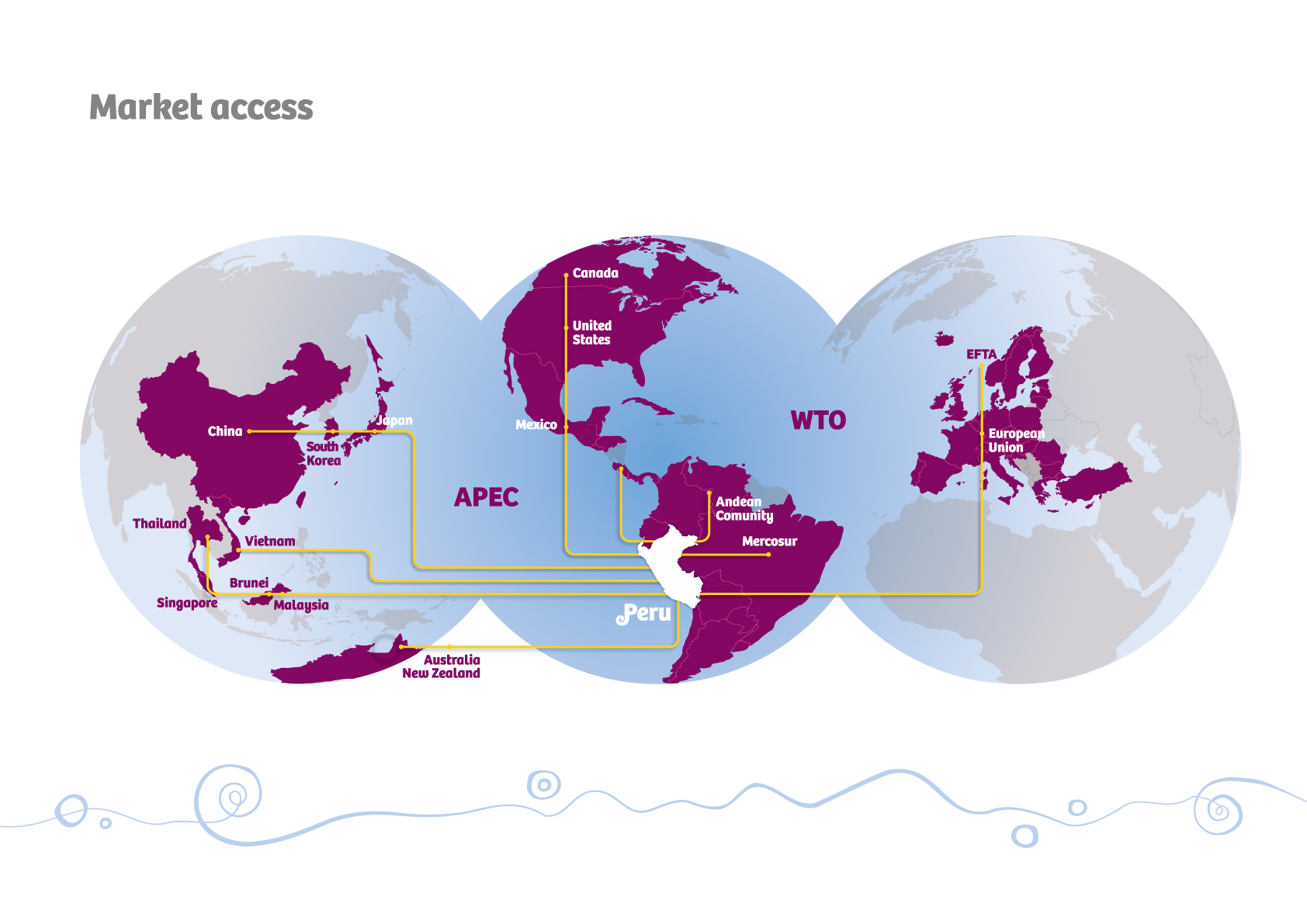 These countries stand for enlarged market of over 4 billion people with a joint GDP over US$ 56 trillion96% of Peruvian exports
[Speaker Notes: Un tercer factor de importancia a tomar en cuenta para evaluar al Perú con destino de inversiones es su activa política de integración comercial con el mundo. 
A través de diversos esquemas de integración, se ha logrado el acceso a importantes mercados ampliados, hacia los cuales podrá acceder el inversionista que se establezca en el país. Ejemplo de ello son los Tratados de Libre Comercio suscritos con Estados Unidos, Canadá, Singapur y China, y el Acuerdo con Tailandia. Destacar que el tratado con Estados Unidos entró en plena vigencia el 1 de febrero de este año y se negocian otros tratados con la Unión Europea, EFTA y Corea. 
El Perú es además miembro de la Comunidad Andina de Naciones y mantiene también preferencias arancelarias con la mayoría de los países latinoamericanos como México, Chile, Mercosur, etc.
Es meta del Perú convertirse en el principal hub de negocios o plataforma exportadora en la región del Pacífico Sudamericano.]
INVESTMENT OPPORTUNITIES IN ATTRACTIVE SECTORS
AGRIBUSINESS SECTOR
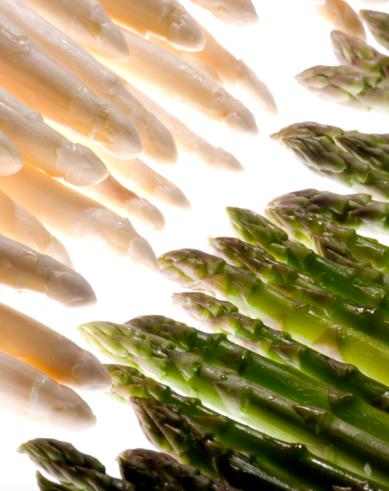 Natural greenhouse.
High agricultural yields: Sugarcane (2nd), Asparagus, Olives (3rd), Artichokes (4th), Grapes (6th) and Avocado (11th).
Seasonal windows in major markets.
The 100,000 ha of land currently devoted to agricultural exports are expected to double as a result of large agricultural irrigation and expansion existing projects.
More than US$ 5.000 billion in exports of fresh and processed products to more than 150 countries. 
Organic and Natural Products with high export potential.
[Speaker Notes: Dry tropics with vertical sunlight generates an artificial Greenhouse with adequate lighting and temperature difference during the day and night.
Best crop yields in the world:
Sugarcane (1st),
Asparagus, Olives and Artichokes (3rd), 
Grapes (5th)
Access to "seasonal windows" in the most important markets with rewards on prices.
Irrigation projects will enable to expand the 90,000 ha dedicated to agro exports.
Majes Siguas: 38,000 Ha
Olmos: 35,000 Ha
Chavimochic: 20,000 Ha
More than US$ 2.500 billion in exports of fresh and processed products to more than 113 countries. 
Leading world exporter of asparagus, organic coffee and organic bananas.
Products with high export potential: Andean grains (amaranth, quinoa and tarwi), exotic fruits (chirimoya, aguaje and camu camu), berries, avocado, among others.

Potential of Coastal land for agricultural exports:

Tumbes: 30,000/ Basic food crops.
Piura: 50,000/ ethanol
Lambayeque:38,000/ Ongoing private initiative.
La Libertad: 20,000/ Chavimochic for export
                  8,000/ Export
                  10,000
Arequipa: 38,000/Majes II
               8,000/Majes I
Total: 202,000]
AGRIBUSINESS SECTOR
Agricultural exports 
according to Target Market – 2015
Source: ADEX Data Trade., BCRP.
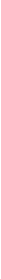 [Speaker Notes: Tradicionales – Traditional
No Tradicionales – Non-traditional

Alemania – Germany
Países Bajos – The Netherlands
España – Spain
Bélgica – Belgium
Reino Unido – United Kingdom
Francia – France
Otros - Others]
MANUFACTURING INDUSTRY
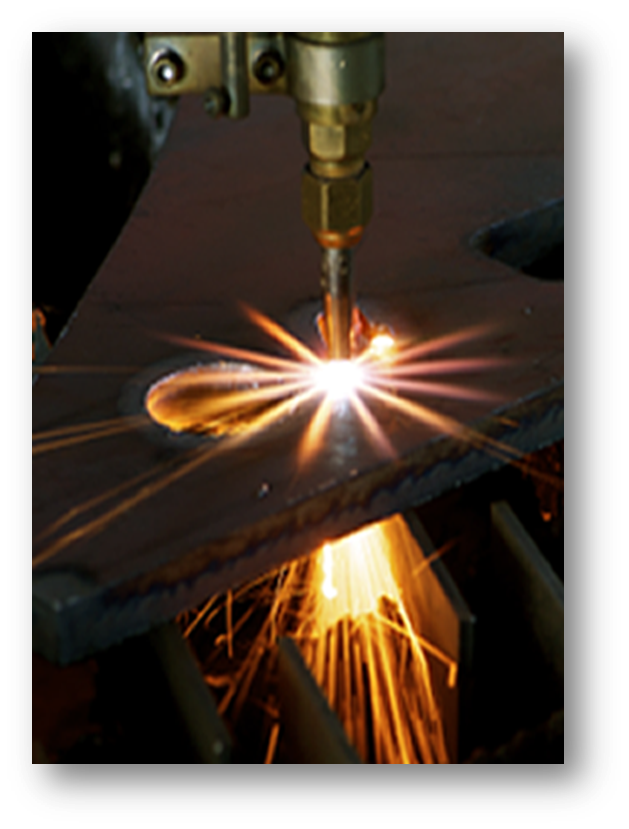 In the last 10 years (2006- 2015) the sector has experimented an annual average growth of 4%, despite of the negative average variation of -2.6% in the past two years. 

There are different causes, among them we can emphasize the international situation and the drastic reduction on the capture of hydro biological species.

Significant recovery is estimated in the 2017, with 4% growth due the full capacity of mining projects and by the internal market dynamics at the beginning of several works of the large projects of infrastructure granted in concession in recent years
[Speaker Notes: Pima cotton use in the clothing industry sector, is a strategic differentiator for its extra-large and smooth strand, considered one of the most quoted and thin strands of the world. 
Leading producer of the finest fibers of South American camelids: alpaca and vicuña, superior to the cashmere fiber.  
Extensive textile tradition, promotes professionalism and training of the workforce, for farming activities and design and production processes.
International recognition as "full package" supplier of the best brands in the world of knitted cotton fabric.
Strong growth trend in exports, reaching its highest level in 2008: US$ 2,000 Million.

Brands served by Peruvian industries:

Abercrombie & Fitch; Izod Ara Intersales; JC Penny; Armani Exchange; 
Nassino Dutti; Calvin Klein; Nautica Donna Karan Inc.; New Balance; 
DKNY; Lacoste; Duck Head; Appared Co.; Kenneth Cole; Eddie Bauer; 
Levy Strauss and Co.; Guess; Oakley; Inditex/Zara; Palacio de Hierro;
Polo Ralph Lauren; Ragman; Perry Ellis; International Reebok; 
The Gymboree Corp.; Vanity Fair; Tommy Hilfiger; Saks Inc.]
MANUFACTURING INDUSTRY
Source: ASOCEM , PRODUCE
MINING SECTOR
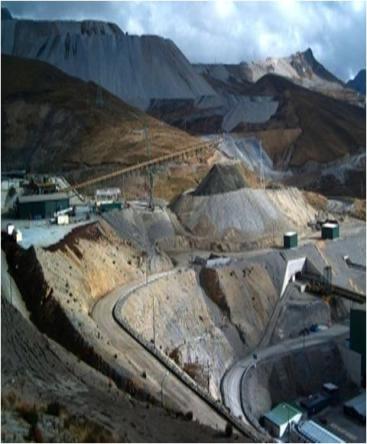 Polymetallic country
13.61% of the land is subject to mining concessions, and only 1.25% of the land is taken for mining exploration and exploitation.
In the world: Third  producer of copper, silver, tin and zinc worldwide. In Latin America: First producer of gold, zinc, tin and lead. And 2nd of copper, silver and molybdenum.
In 2015, investment in mining reached a value of US$ 6,777 million.
Peru is one of the few countries in the world with non-metallic mineral deposits, including diatomite, bentonite, limestone and phosphate.
[Speaker Notes: En el 2015 la inversión minera alcanzó un valor de US$ 6777 millones.]
MINING SECTOR
ENERGY SECTOR
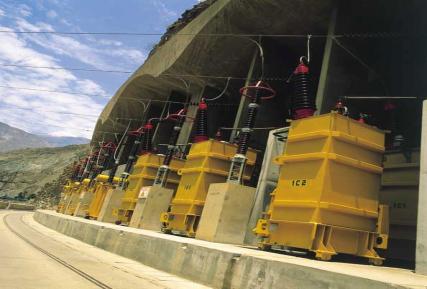 Great energy potential: The wide availability of water resources and natural gas has  enabled to meet the growing electricity demand in the country. 
In 2015, 91% of the population had access to electricity.
Resources to be discovered and exploited: There are other renewable energy sources to be explored such as solar, wind, biomass and geothermal sources. 
Energy production has grown 88% in the past 10 years. In 2015, the thermal generation represents 49.79%, while hydro energy 48.48%, wind energy 1,25% and solar energy 0.48%.
The main economic groups of power generation are: Enersur, Edegel, ElectroPerú, Transmantaro, REP, Luz del Sur, Edelnor, Hidrandina and Electro Dunas.
ENERGY SECTOR
/P: Preliminary
Source: MINEM. EVOLUTION OF THE ENERGY SECTOR INDICATORS 1995 - 2015
HYDROCARBONS SECTOR
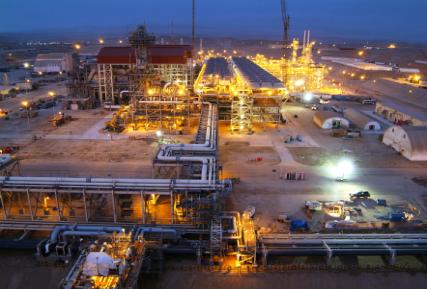 The hydrocarbons sector growth begins between 2004 -2005 once the major natural gas reserve, located near to Camisea rivers, start its production activities (Camisea project). 
Peru is the most important sustainable source of natural gas in the South American Pacific. 
As to 12.31.2015 the proven reserves of natural gas reaches to 14,09 TCF, and the prospective resources of natural gas to 60,24 TCF. 
For 2025 the estimated demand of natural gas is between 1900 MCF and 2400 MCF, this comprises the final consumption, petrochemical and electricity generation. 
Peru has oil fields that have not been explored (29.97 million ha), making it a potential petrochemical hub.
The petrochemical industry is integrated with the production of natural gas and other liquid hydrocarbons, creating a significant added value.
PETROCHEMICAL SECTOR
Source: MINEM.  Reserves books of 2015
Elaborated by Proinversion
[Speaker Notes: Úrea – Urea
Nitrato de Amonio para uso minero –  Ammonium nitrate for mining use
Nitrato de Amonio para los demás usos – Ammonium nitrate for other uses
Sulfato de Amonio – Ammonium sulphate
Nitrato de Amonio para uso agrícola - Ammonium nitrate for agricultural use]
TOURISM SECTOR
Important cultural destination for archaeological sites of the Inca and pre-Inca cultures. 
Machu Picchu was voted one of the New 7 Wonders of the World.
Diversity of natural settings. Destination for bird and orchid watchers.
Important investment by internationally renowned hotel chains.
The conventions and gastronomic tourism has gained a significant boost, Lima is considered as one of the main venues for this international venues and the gastronomic capital of Latin America.  
Increased connectivity of the Peruvian air market with increased weekly frequencies in international flights to allow more connections and destinations, with more and better travel options. 
Investment Opportunities in the 8 priority destinations: Northern Beaches, Amazon River, Amazonas, Kuelap, Moche Route, Lima, Nazca, Paracas, Colca Valley and Puno-Lake Titicaca.
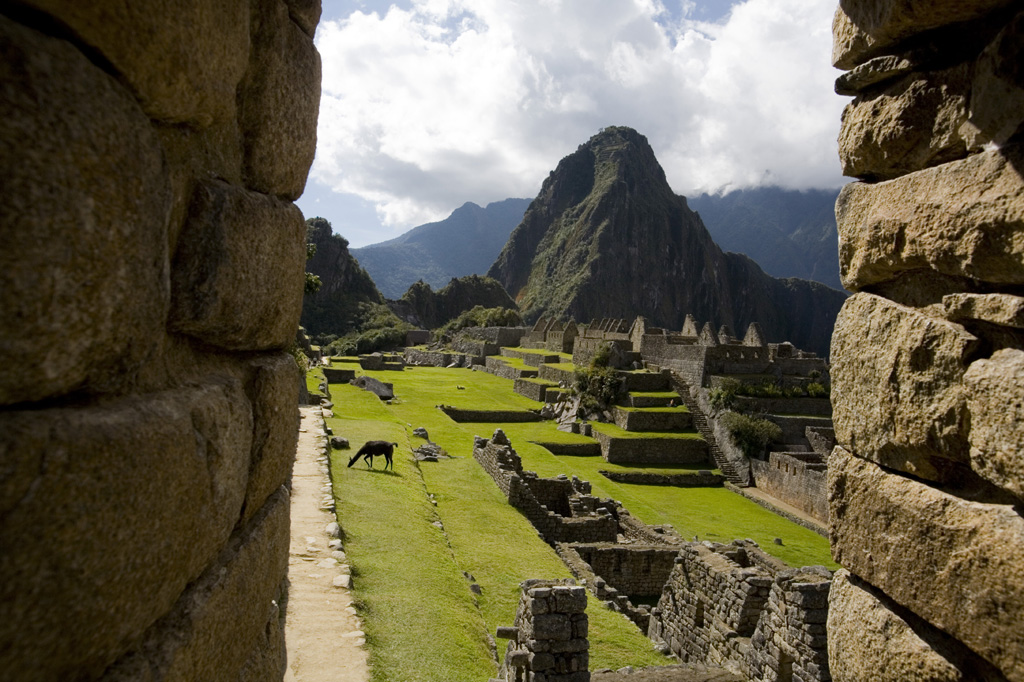 [Speaker Notes: Important cultural destination for archaeological sites of the Inca and pre-Inca cultures.
 Machu Picchu was voted one of the New 7 Wonders of the World.
Diversity of natural settings ranging from the beaches in the Pacific Coast to the Amazon Rainforest, through the Andes with peaks over 6,000 masl.
Essential destination for bird and orchid watchers, in which 1,730 bird species and more than 3,000 species of orchids live.
Lima is the gastronomic capital of Latin America with an offer of more than 10,000 restaurants that reflect the cultural diversity of the nation.
Significant investment of Hotels: Western, Hilton, among others.
Unexplored tourist attractions: Northeast Tourist Circuit: Kuelap, Sipan, Chan Chan, among others]
TOURISM SECTOR
Tourist arrival per region 
of origin – 2015*
Source: MINCETUR
(*)from the main 70 countries
[Speaker Notes: América del Norte – North America
Europa - Europe
América Central Central America
Oceanía - Oceania
África - Africa
América del Sur – South America]
REAL ESTATE
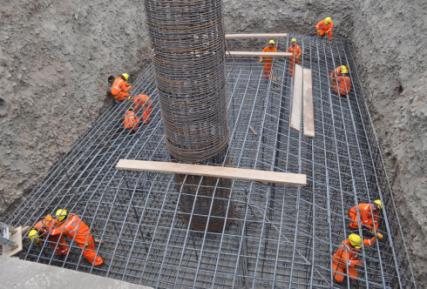 The average GDP growth in the construction in the past 5 years was 4.6%.
The slowdown in the economy reduced the demand in properties that were registered until 2013. Nevertheless in the past year the largest investment of the sector were directed to the construction of shopping centers and important infrastructure projects.
In order to facilitate the access to a property – nationwide – the Ministry of Housing and Construction has implemented the following Programs and Products:
Leasing 
Real estate leasing 
New Credit My Housing Fund
My Construction
My materials
Own Roof
Bonus structural reinforcement
REAL ESTATE
Main Characteristics 
of cement - 2015
(*) Includes loans in soles and dollars 
Source: Superintendency of Banks and Insurance
Source: ASOCEM- Association of Cement Producers
[Speaker Notes: Déficit Cualitativo - Qualitative Deficit 
Déficit Cuantitativo - Quantitative Deficit]
TRANSPORT INFRASTRUCTURE
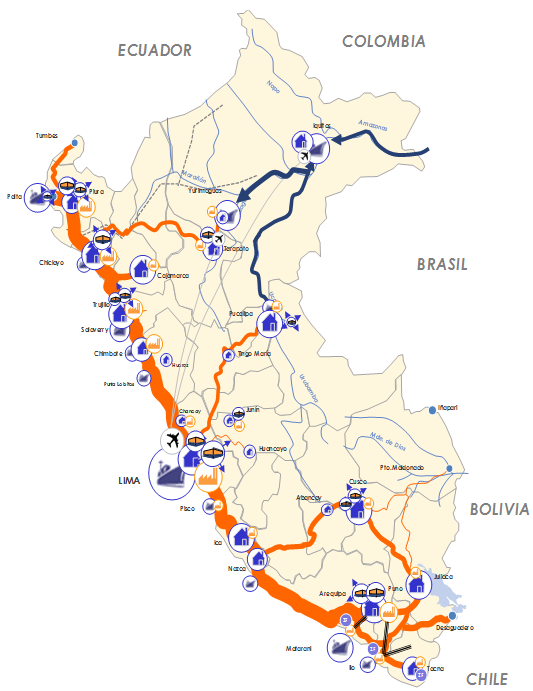 Peru has prioritized the development of transport infrastructure (road, rail, port and airport) to increase competitiveness and set a Regional Hub that integrates Latin America with the Asia - Pacific. 
In this perspective the investment commitments in concessions of the sector, in 31 projects are around US$ 14.1 billion, creating its modernization.
The sector will keep its expansion during 2016 through PPP projects, prioritized by the MTC; with additional investment commitments around US$ 10.440 million. 
This new investment cycle represents  significant opportunities for investors including  contractors, suppliers and operators.
INFRAESTRUCTURA DE TRANSITO
Puerto marítimo/Fluvial 

Aeropuerto
CENTRO DE PRODUCCIÓN, DISTRIBUCIÓN Y CONSUMO
Centro de acopio

Principal centro de consumo

Principal centro de producción

Centro de distribución / almacenaje
[Speaker Notes: Important cultural destination for archaeological sites of Inca and Pre-Inca cultures.
 Machu Picchu was voted one of the New 7 Wonders of the World.
Diversity of natural settings ranging from beaches on the Pacific Coast to the Amazon Rainforest, passing through the Andes with peaks above 6,000 above sea level.
Must-see destination for birdwatchers and orchid aficionados. 1,730 bird species and more than 3,000 species of orchids inhabit the country.
Lima is the gastronomic capital of Latin America, offering more than 10,000 restaurants that reflect the cultural diversity of the nation.
Significant investment of Hotels: Western, Hilton, amongst others.
Unexplored attractions: Northeast Tourist Circuit: Kuelap, Sipan, Chan Chan, amongst others]
TRANSPORT INFRASTRUCTURE
New Investments in Transport Infrastructure
Programmed for 2016-2017 (1)
(1)Referential investment amount subject to variation (2) final investment amount of Project Longitudinal de la sierra, section 5; and other unsolicited proposals, to be defined. (3) estimated figures based on the investment amount of Line 2 of Metro of Lima, granted in concession in March 2014 (4)Estimated investment amount of unsolicited proposals. 
Source: MTC, APN and Proinversion.
[Speaker Notes: New investment foreseen in transport infrastructure  to 2016]
www.proinversion.gob.pe
contact@proinversion.gob.pe